Český jazyk a komunikace pro střední školyDidaktis
Kristýna Matulová
4 díly
Učebnice
 Pracovní sešit
 Doplňkový pracovní sešit
 Průvodce pro učitele
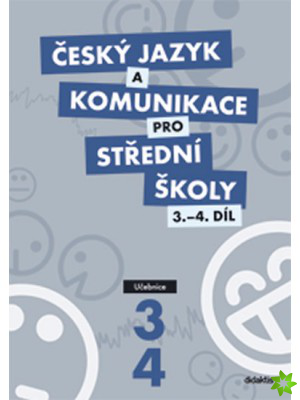 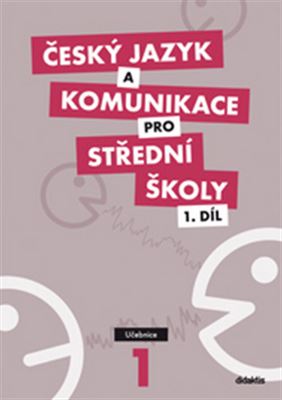 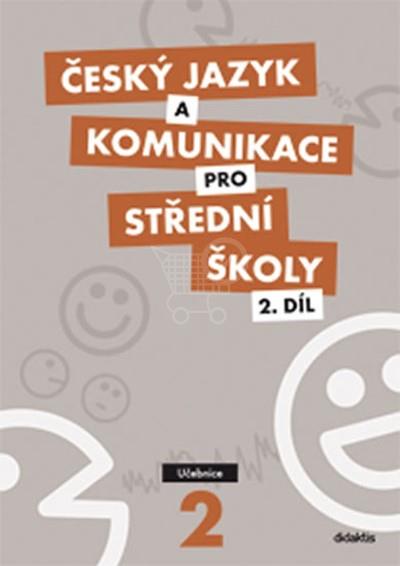 Struktura učebnice
Struktura učebnice
Komunikační situace  (Evy/Adama/H. Bicana)
Otázka k ukázce
Analýza situace
Definice
Rozšířený výklad
Příklady
Souvislosti: ze života/z historie/z jiných jazyků/z kultury/
	z odborné literatury
„Praktický tip“
Ukázky
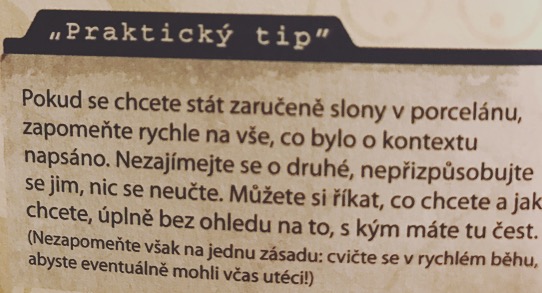 Struktura učebnice
Vysvětlivky
Rejstřík – řazen abecedně

1. díl
Slovníček – řazen chronologicky

2. díl
Přílohy – Pravopisná pravidla, Funkční styly

3.-4. díl
Přílohy –  Tvarosloví, Skladba, Funkční styly, Prostředky uměleckých textů
Obsah1. díl
1. Komunikace 
	- Úvod do mezilidské komunikace
	- Účastníci komunikace
	- Záměr a strategie
	- Kontext
	- Kódování a kód
	- Komunikační kanál a komunikační prostředí
	- Dekódování
	- Efekt a zpětná vazba
	- Komunikační dovednosti (výcvik. část)

2. Jazyk  
	- Úvod do jazyka
	- Postavení ČJ mezi ostatními jazyky
	- Charakteristika současné ČJ
	- Národní jazyk a jeho útvary
	- Jazyková kultura, Jazykověda
	- Zdroje informací o češtině
	- Hláskosloví
3. Sloh  
	- Sdělení
	- Slohový postup 
		- informační
	 	- vyprávěcí	
		- popisný
		- výkladový
		- úvahový
Obsah2. díl
1. Komunikace 
	- Komunikační dovednosti pro budování vztahů (Komunikační motivy, Aktivní naslouchání, Ocenění) 
	- Komunikační dovednosti pro sebeprosazení (Prezentační dovednosti, Pokládání ot., Přesvědčování)

2. Jazyk  
	- Pravopis (Záznam řeči písmem, i/y, ě, ú/ů, s/z a souhláskové skupiny, Velká písmena, Zkratky, značky, hranice slov)
	- Lexikologie (Lexikální jednotka, Vztahy mezi slovy, Slovní zásoba a její změny, Lexikografie - Frazeologie) 
	- Slovotvorba (Původ a příbuznost slov, Odvozování, Skládání a zkracování)
3. Sloh  
	- Funkční styl prostěsdělovací 
	- Funkční styl řečnický 

	4. Informační kapitoly
Práce s informacemi (Informační zdroje, Informační instituce, Studium textu)
Obsah 3.-4. díl
3. Sloh  
	- Funkční styl umělecký
	- Funkční styl publicistický
	- Funkční styl odborný
	- Funkční styl administrativní
1. Komunikace 
	- Masová komunikace
	- Komunikace na trhu práce

2. Jazyk  
	- Tvarosloví (Tvar slova, Slovní druhy,  Mluvnické kategorie jmen)
	- Skladba (Skladba, věta, výpověď, Významové vztahy, Větné členy, Souvětí, Interpunkce, Odchylky od pravidelné větné stavby, Komunikační funkce výpovědi, Počátek slov)
	- Textová lingvistika (Soudržnost textu, Členění textu, Vztahy textů)
	- Vývoj jazyka (zákonitosti jaz. vývoje, Vývoj češtiny)
Pracovní sešit
Ukázky (psaný text/CD/obrazový materiál)
Cvičení - Analýza ukázky
Cvičení – Aplikace získaných poznatků 
Cvičení – Samostatná práce 
	(Slohové kapitoly – zhodnocení vlastní práce)
Opakování celků
Výcviková část
Grafická stránka
Rámečky
Kurzíva, tučné písmo, barevné písmo
Barevnost
Velké množství ilustrací (Petr Bleier)
Použitá literatura
ADÁMKOVÁ, Petra a kol. Český jazyk a komunikace pro střední školy: 1. díl: Učebnice. Vyd. 1. Brno: Didaktis, 2010. ISBN 978-80-7358-166-4.
ADÁMKOVÁ, Petra a kol. Český jazyk a komunikace pro střední školy: 2. díl: Učebnice. Vyd. 1. Brno: Didaktis, 2010. ISBN 978-80-7358-172-5.
ADÁMKOVÁ, Petra a kol. Český jazyk a komunikace pro střední školy: 1. díl: Pracovní sešit. Vyd. 1. Brno: Didaktis, 2010. ISBN 978-80-7358-167-1.
ADÁMKOVÁ, Petra a kol. Český jazyk a komunikace pro střední školy: 2. díl: Pracovní sešit. Vyd. 1. Brno: Didaktis, 2010. ISBN 978-80-7358-172-5.
ADÁMKOVÁ, Petra a kol. Český jazyk a komunikace pro střední školy: 3.-4. díl: Pracovní sešit. Vyd. 1. Brno: Didaktis, 2010. ISBN 978-80-7358-199-2.